НЕСКУЧНАЯ МАТЕМАТИКА
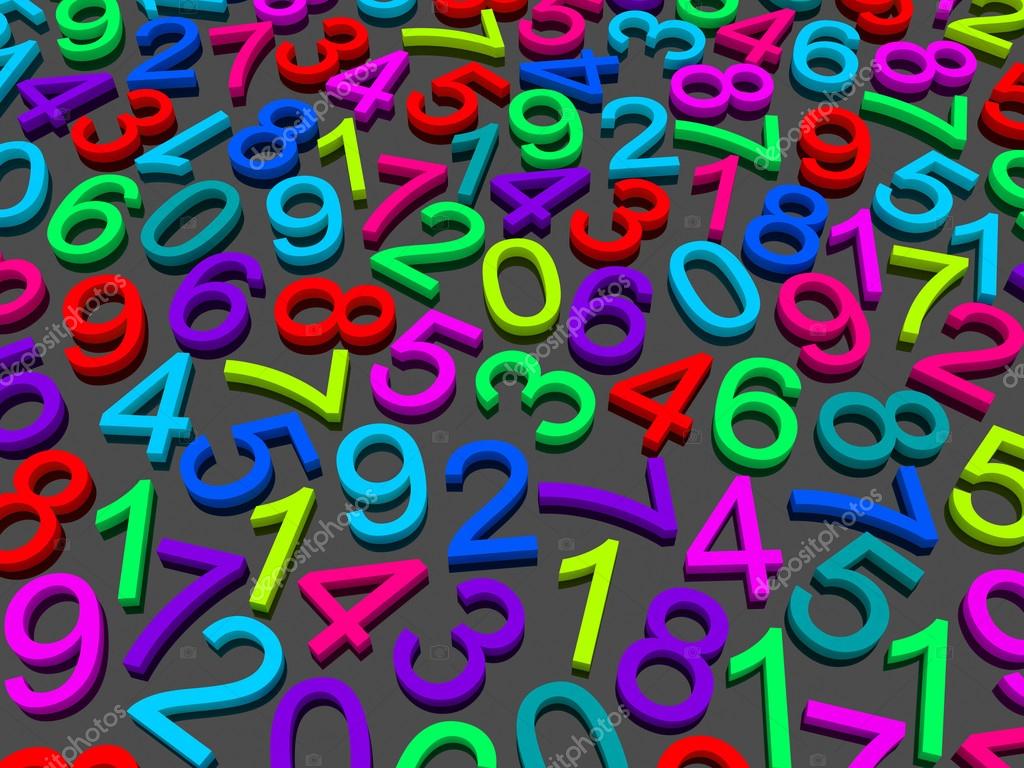 В МИРЕ ОБЪЕМНЫХ ТЕЛ!


5А КЛАСС    МАОУ СОШ №10
МАХМУДОВА .И.М
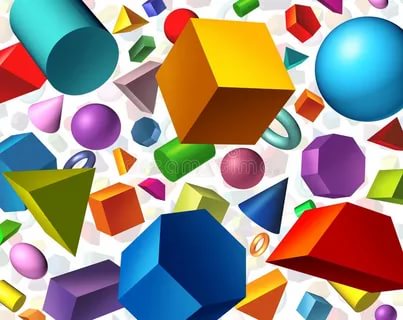 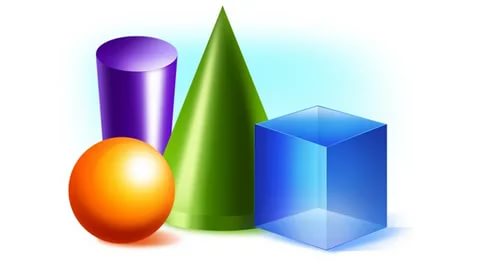 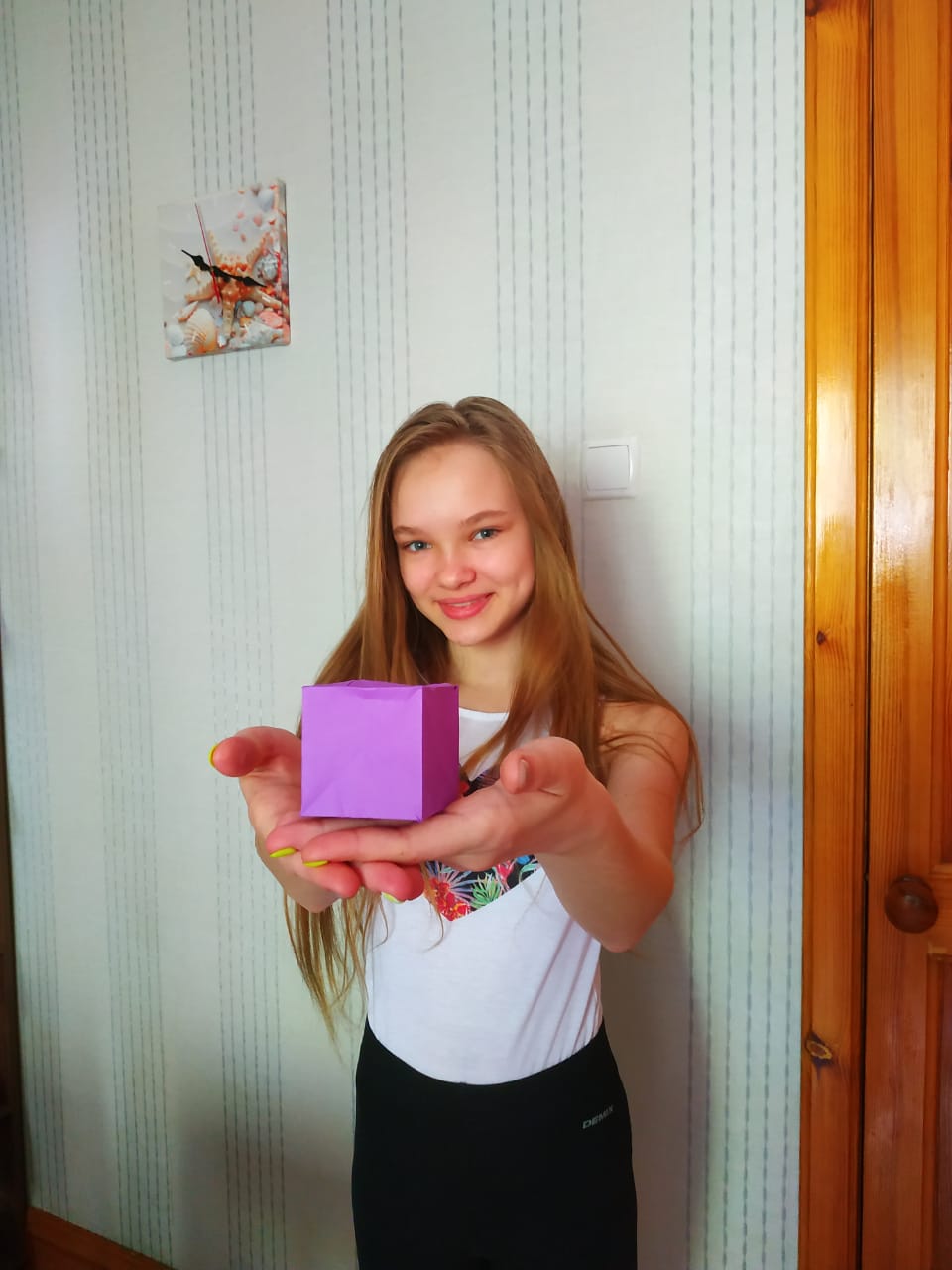 СЕМЕНЕЦ АНГЕЛИНА
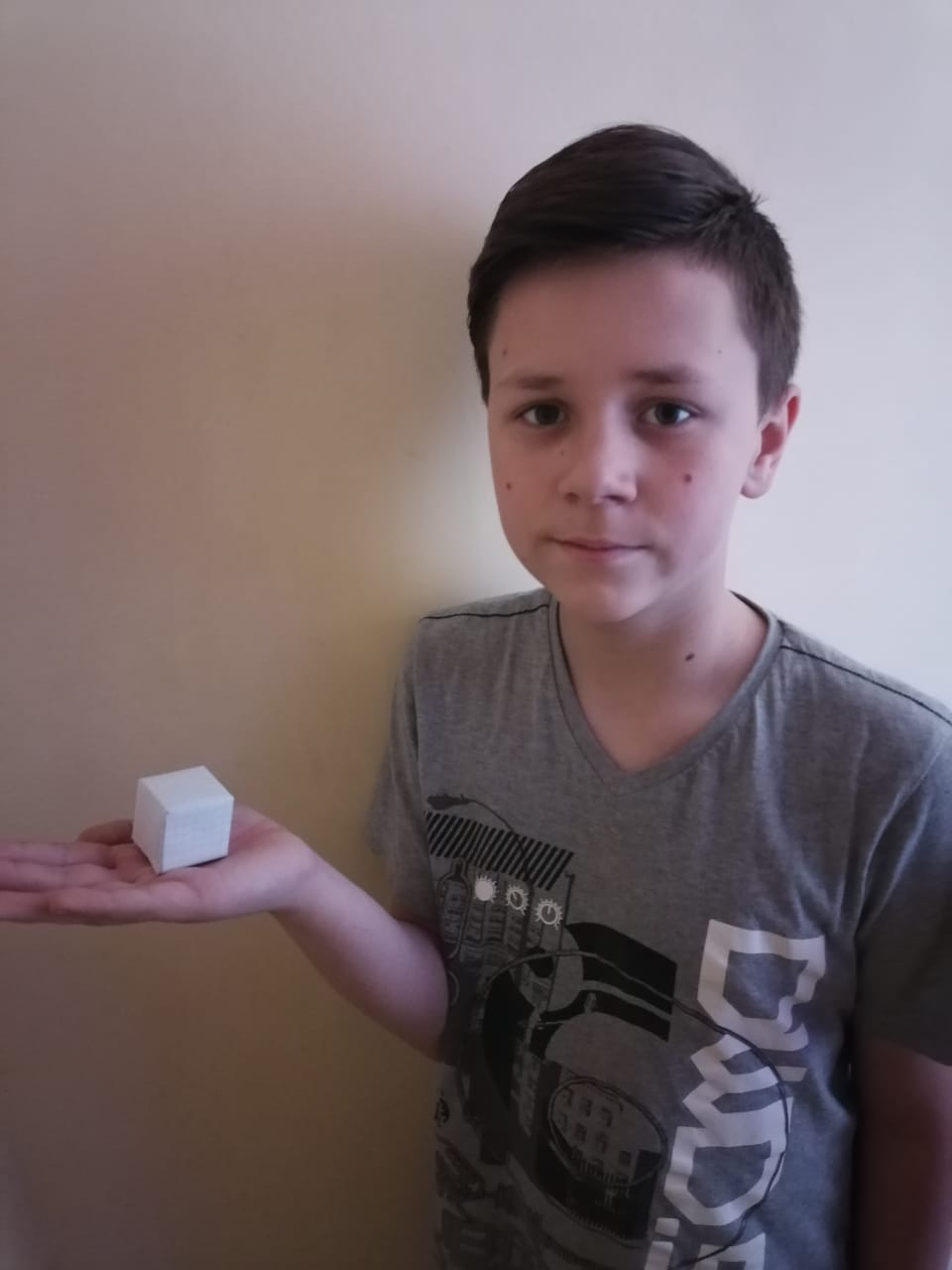 КОРОЛЁВ ГОРДЕЙ
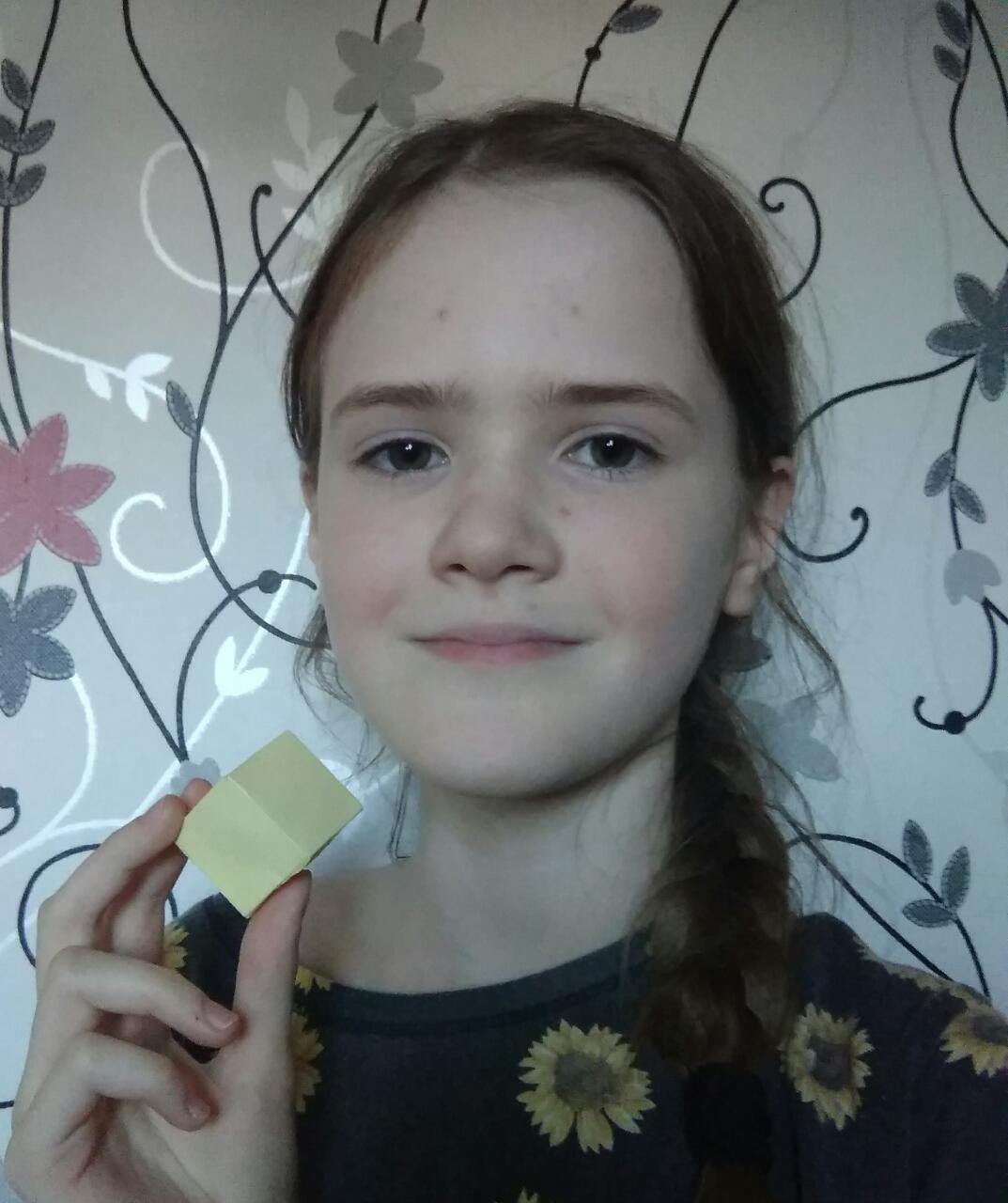 ФИНАГЕЕВА СОФИЯ
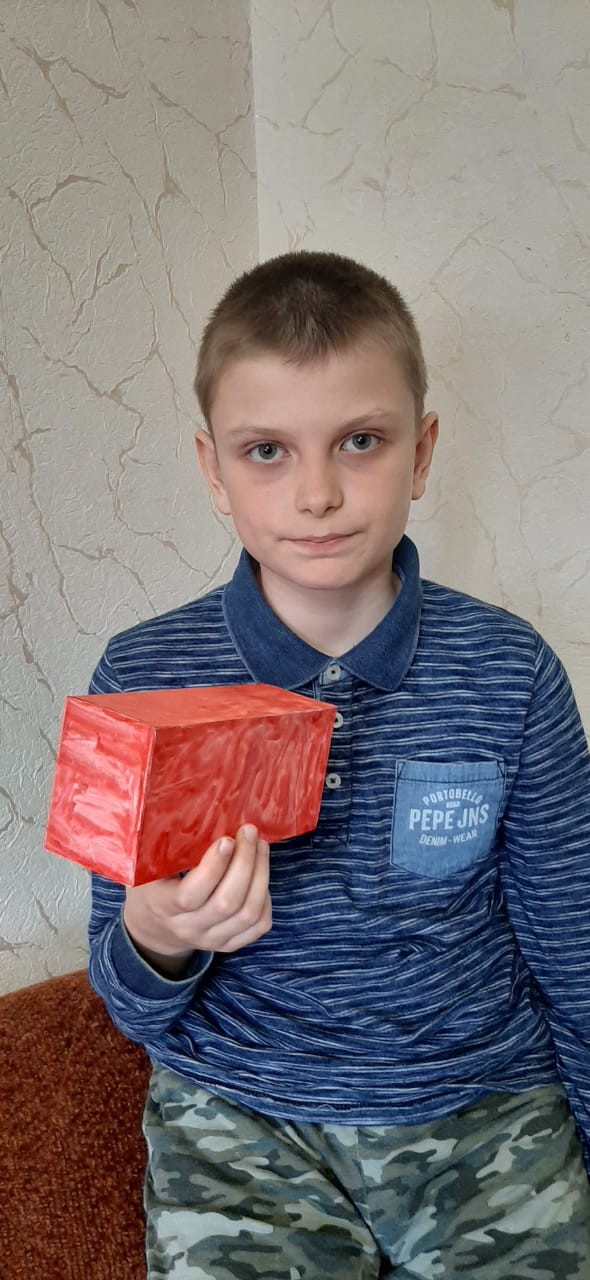 ШАМАНАЕВ БОГДАН
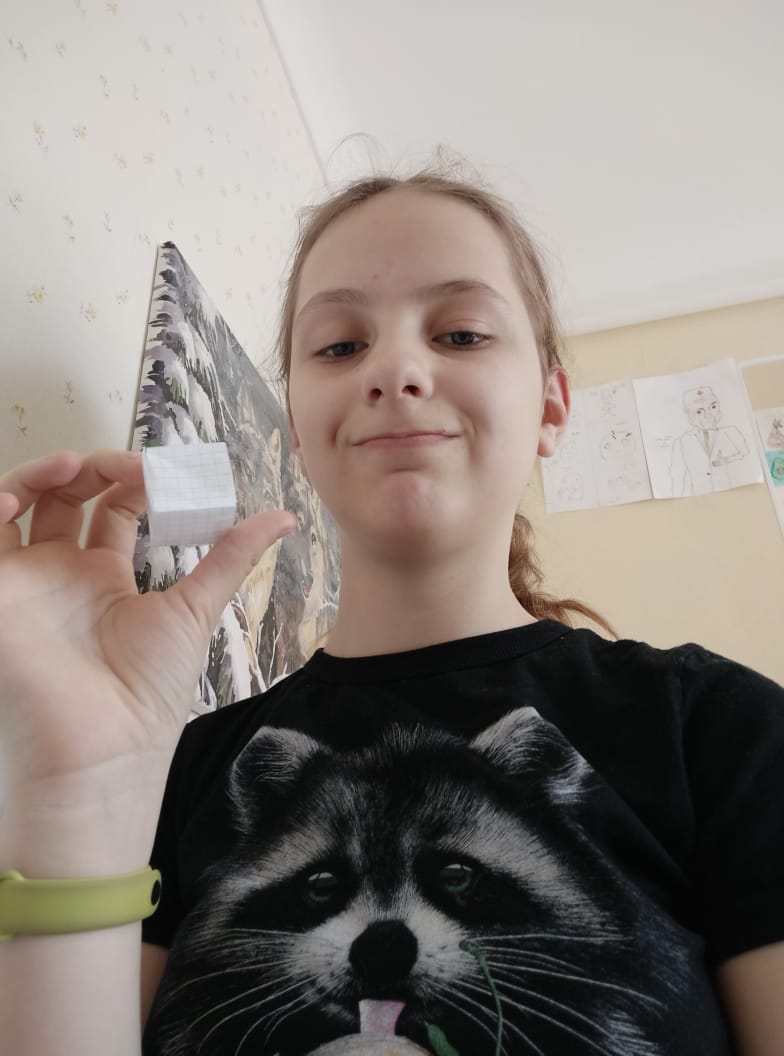 КОМАРОВА ДАРЬЯ
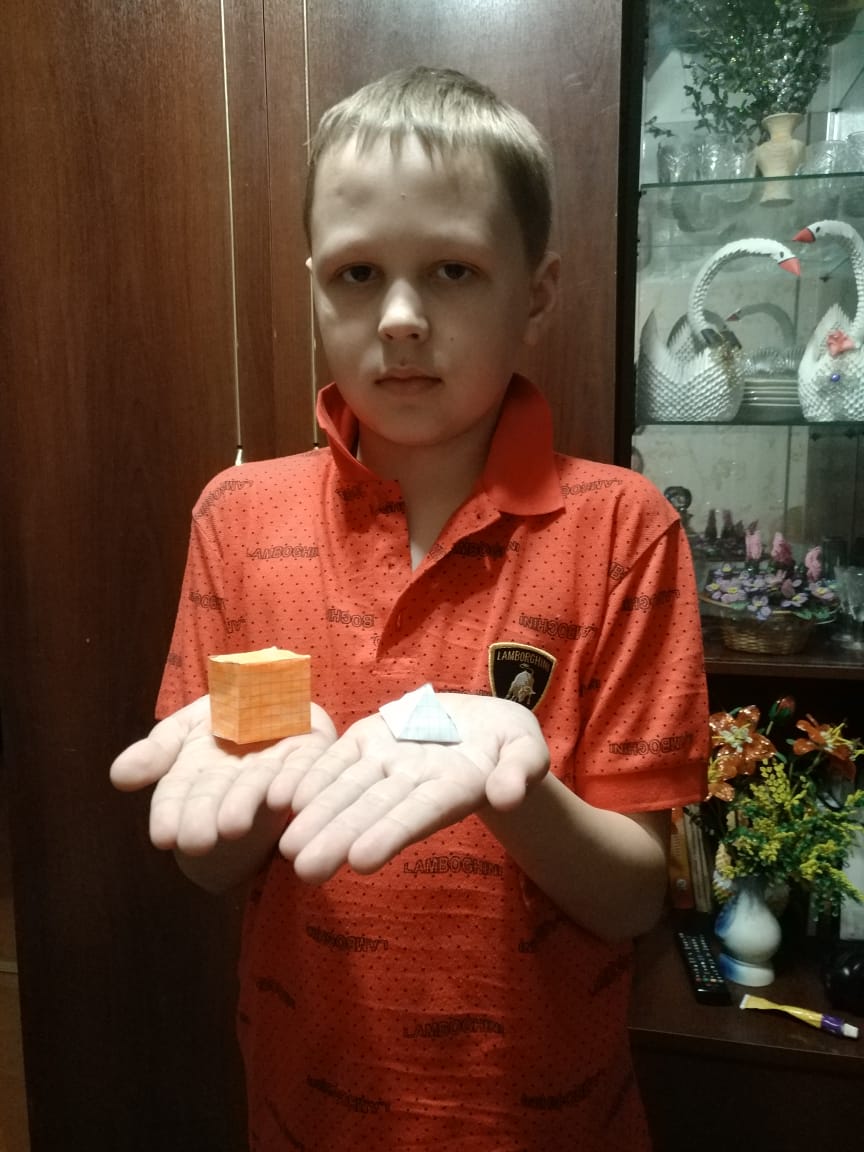 ДУБРАВНЫЙ СЕМЁН
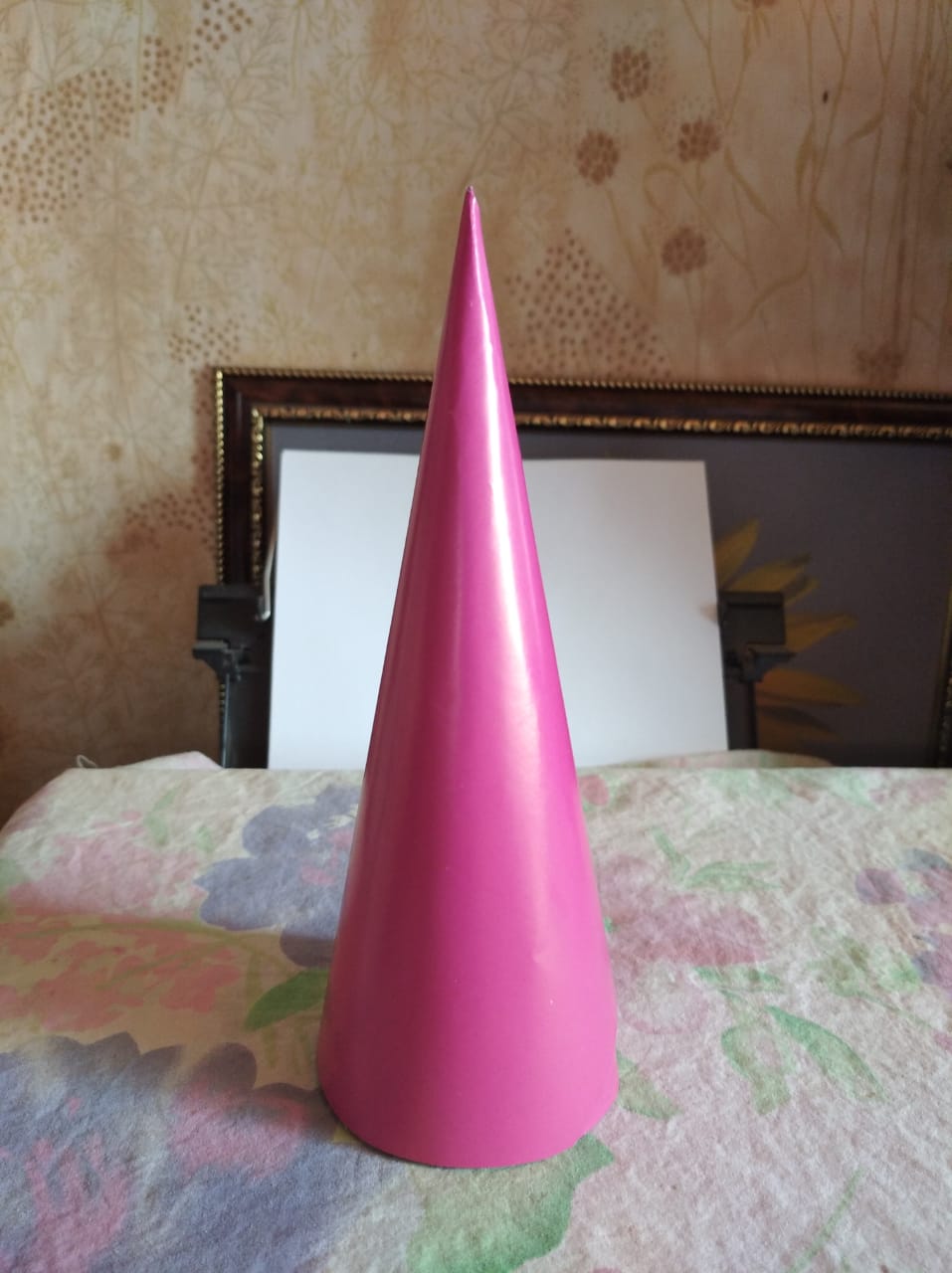 БЛОХИН НИКИТА
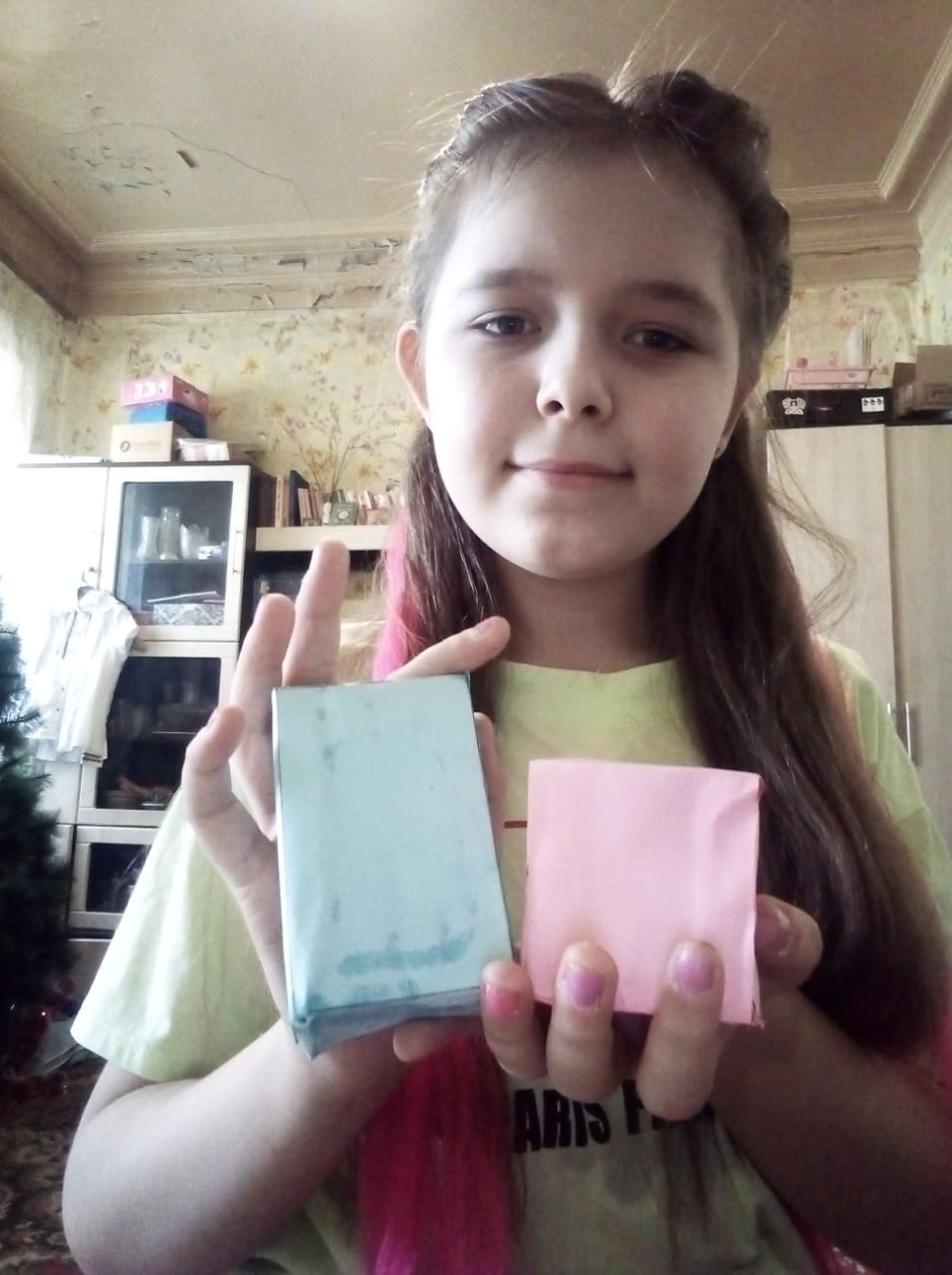 ЖАРОВСКАЯ ВАЛЕРИЯ
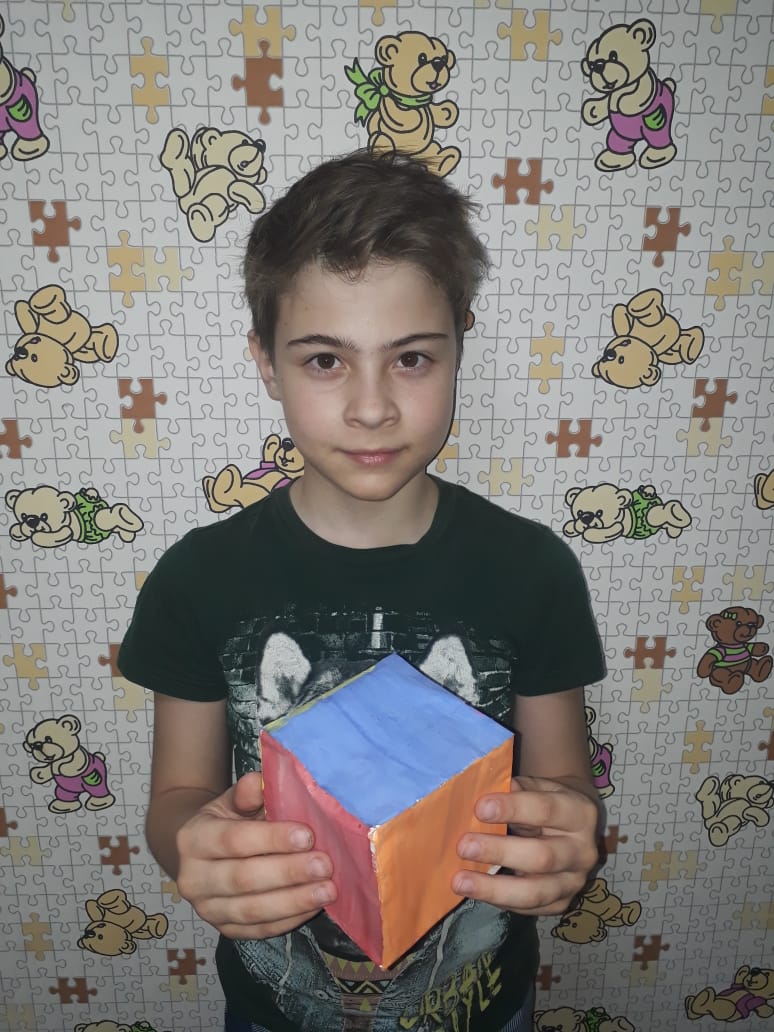 СОМИКОВ ЯРОСЛАВ
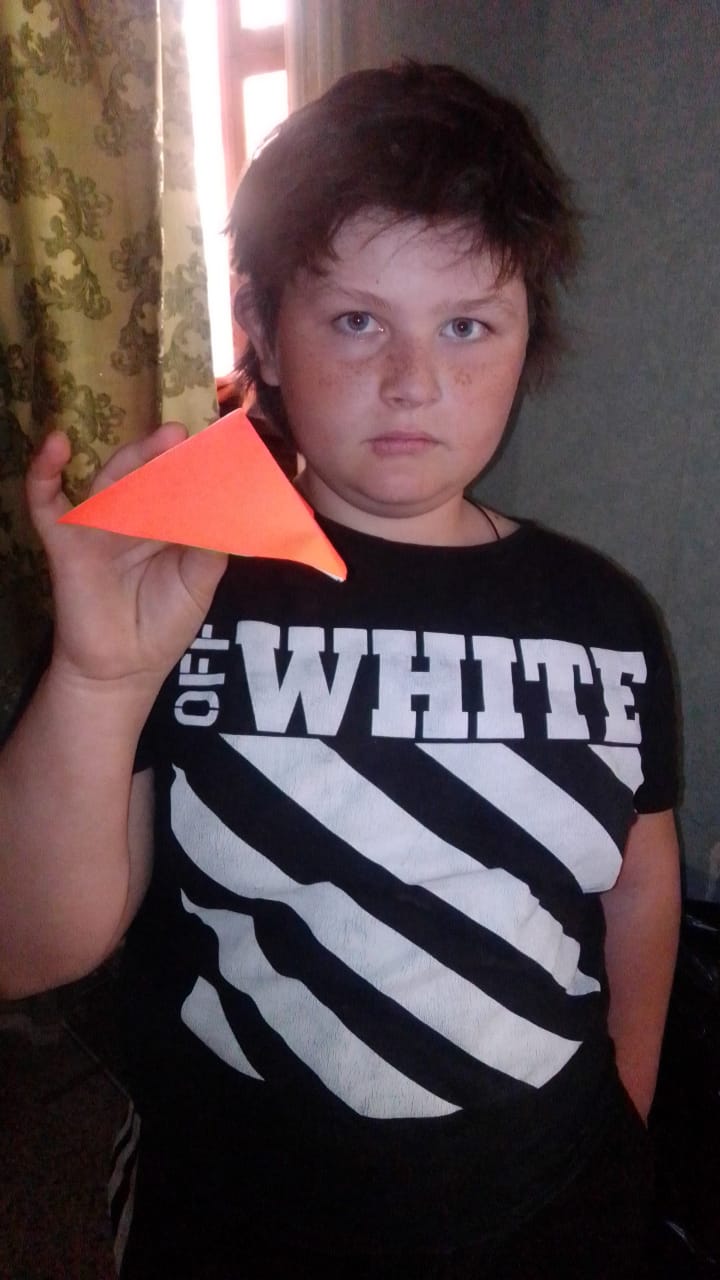 ПЛОТНИКОВ ВЛАДИСЛАВ
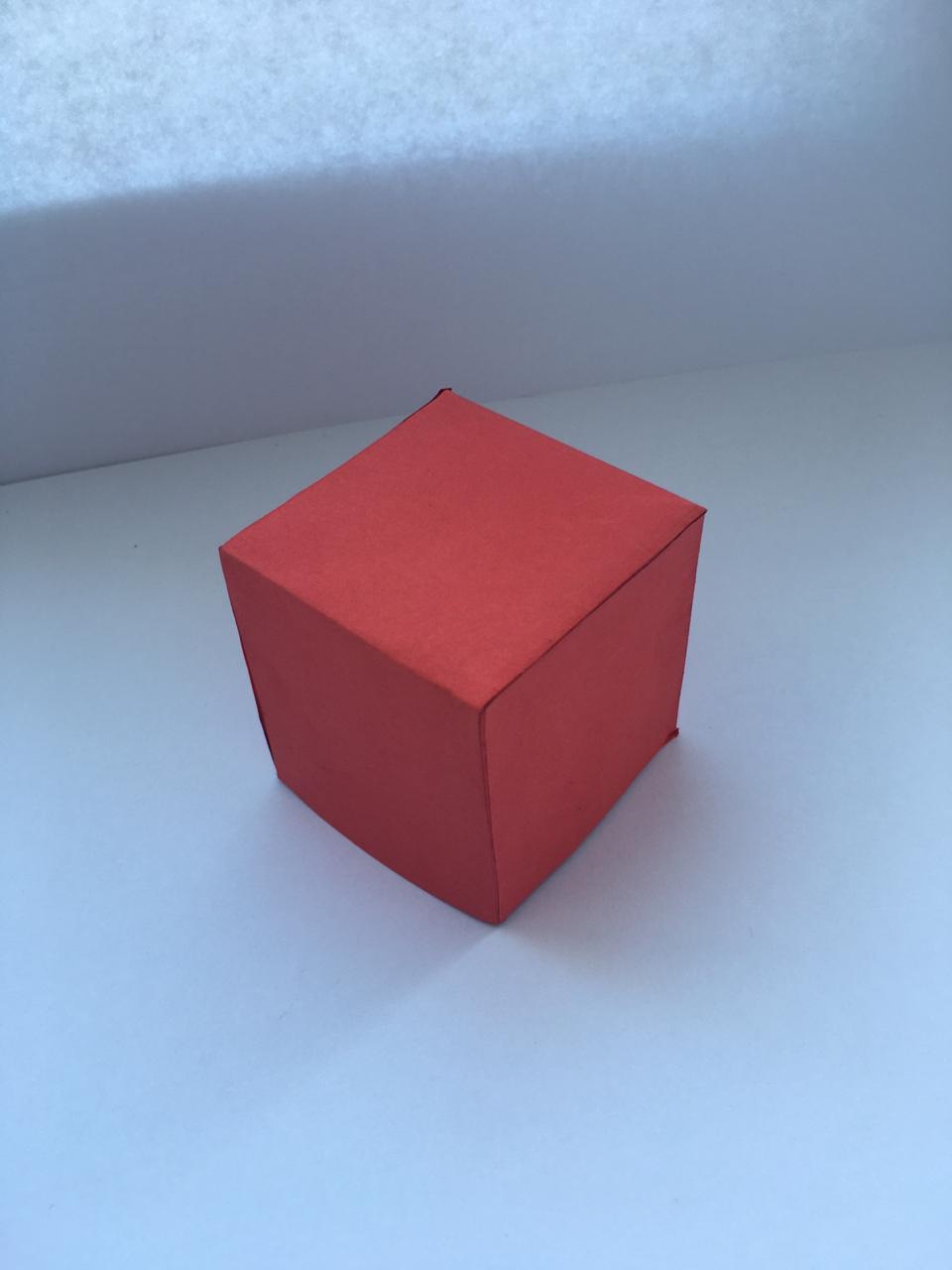 КАТЦЫНА КРИСТИНА
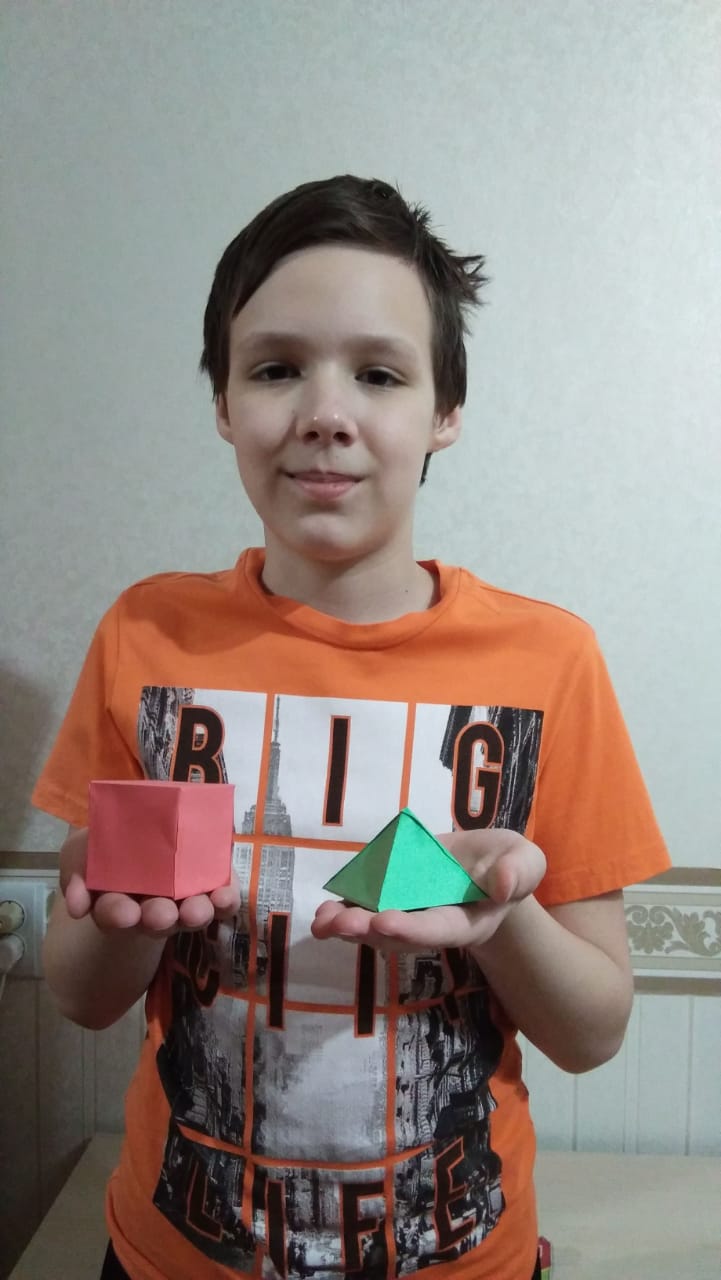 САЛУН  ДМИТРИЙ
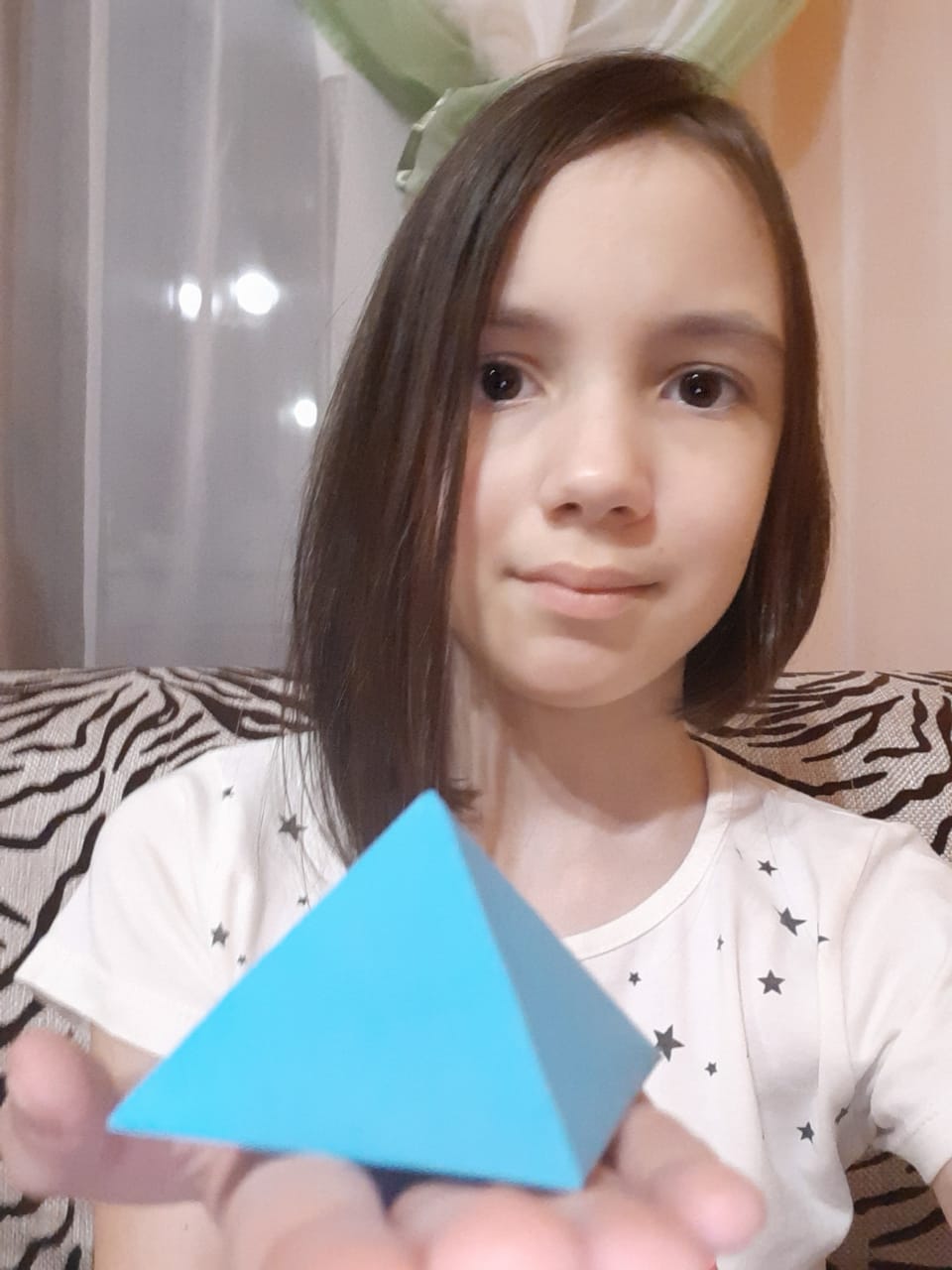 СКРИПНИКОВА КИРА
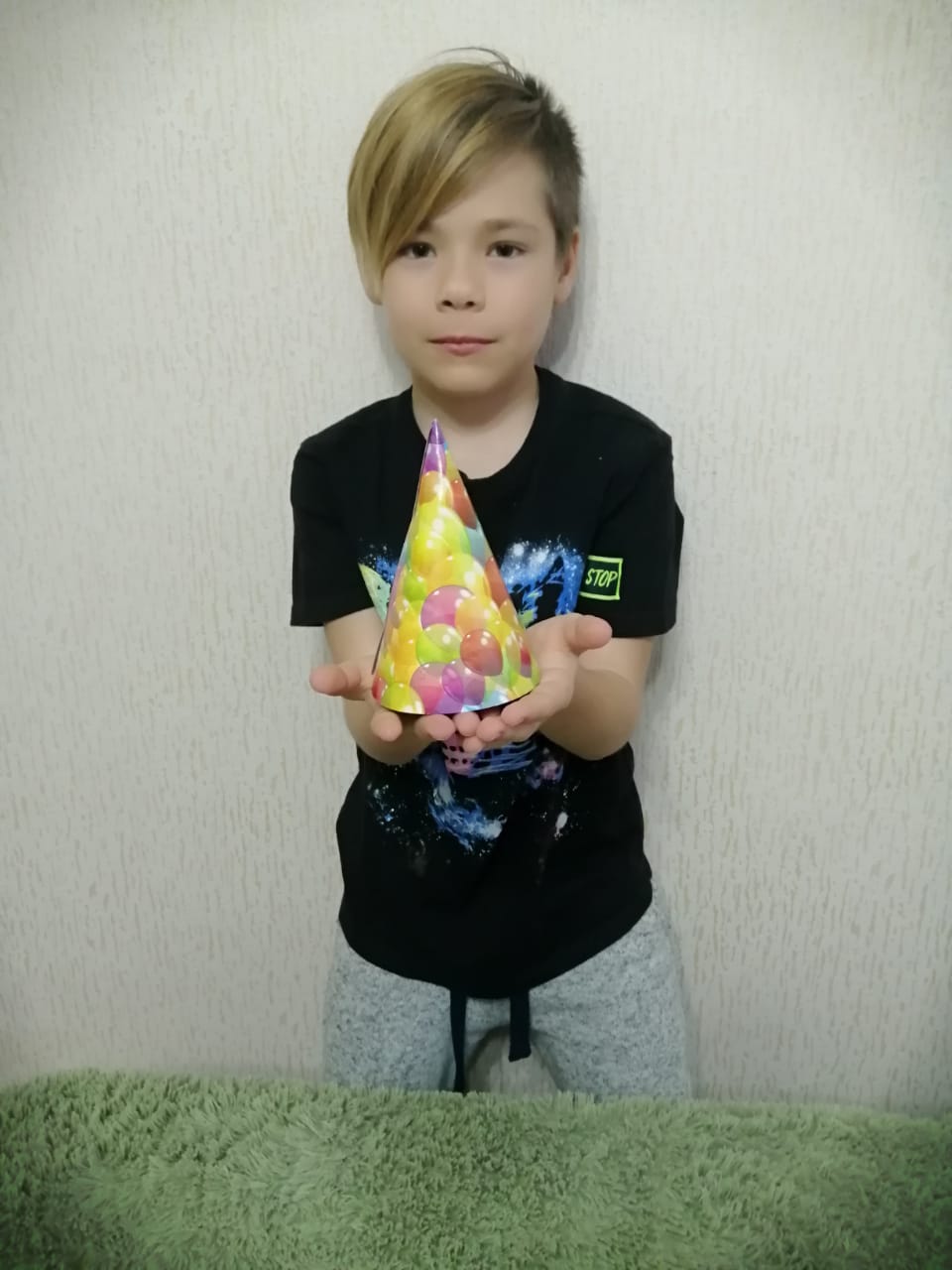 ШИЛЕНКО ТИМОФЕЙ
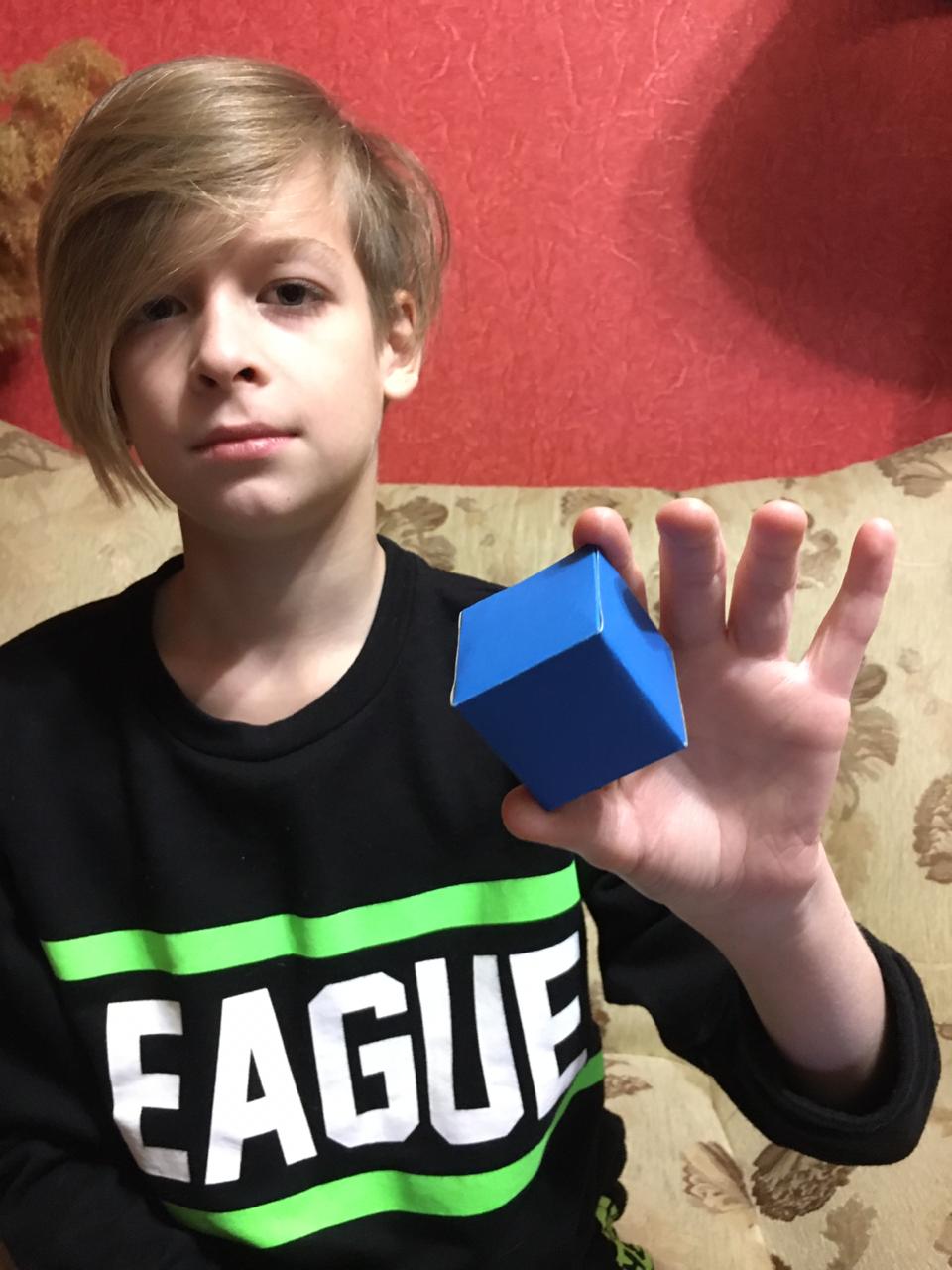 ЕРОФЕЕВ СТАНИСЛАВ
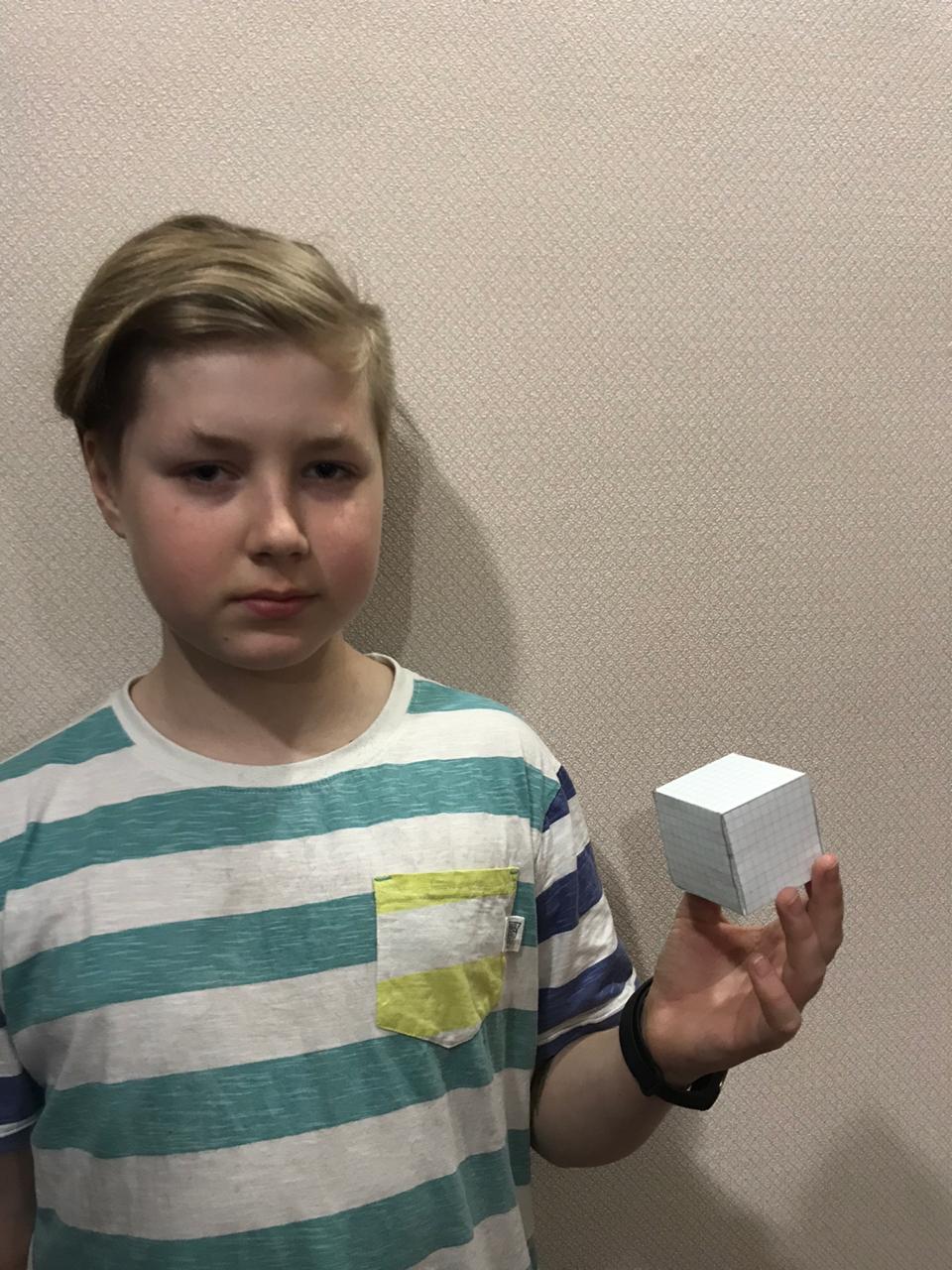 УТКИН ДАНИИЛ
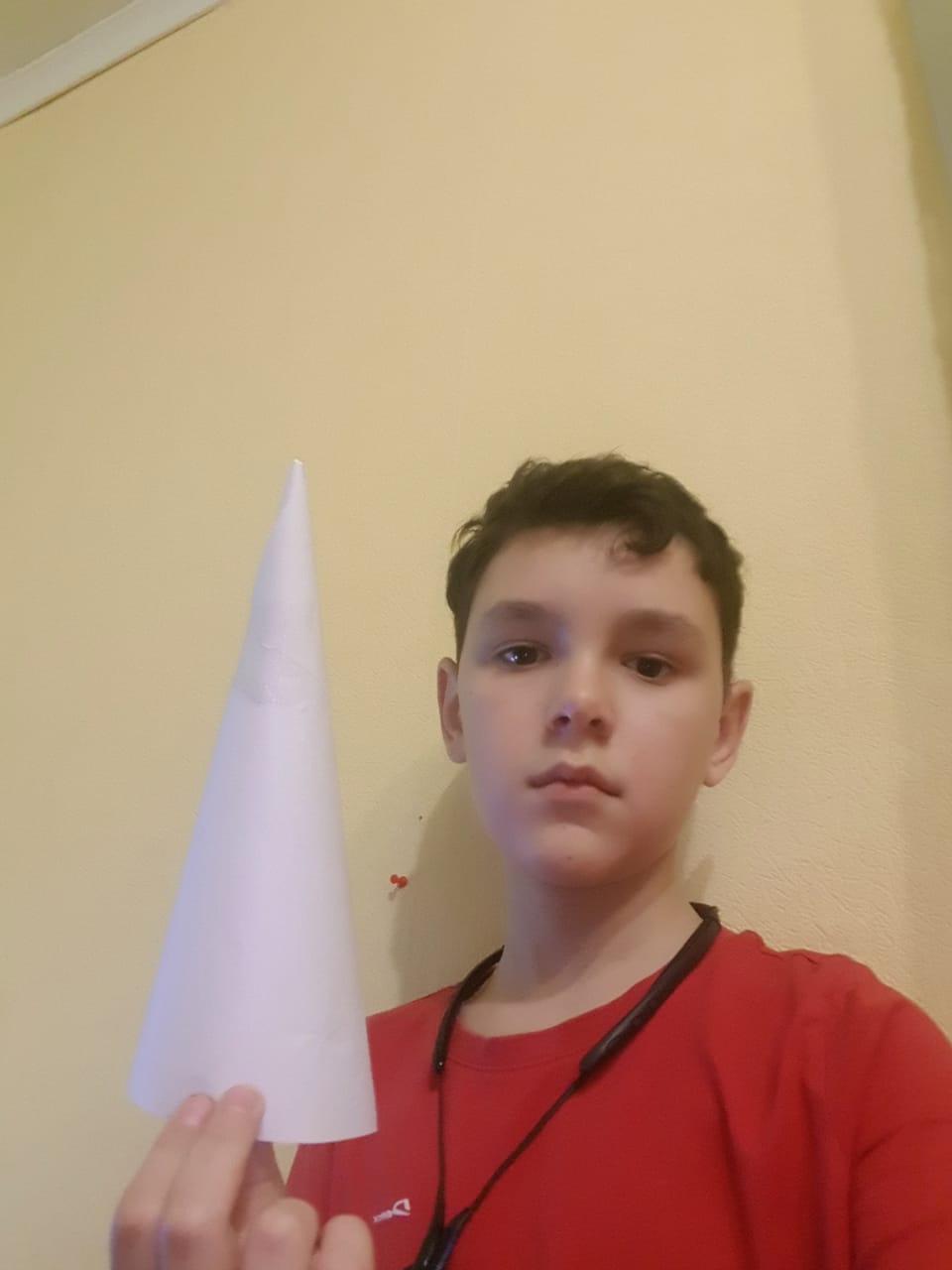 АНИКЕЕФ ЕФРЕМ
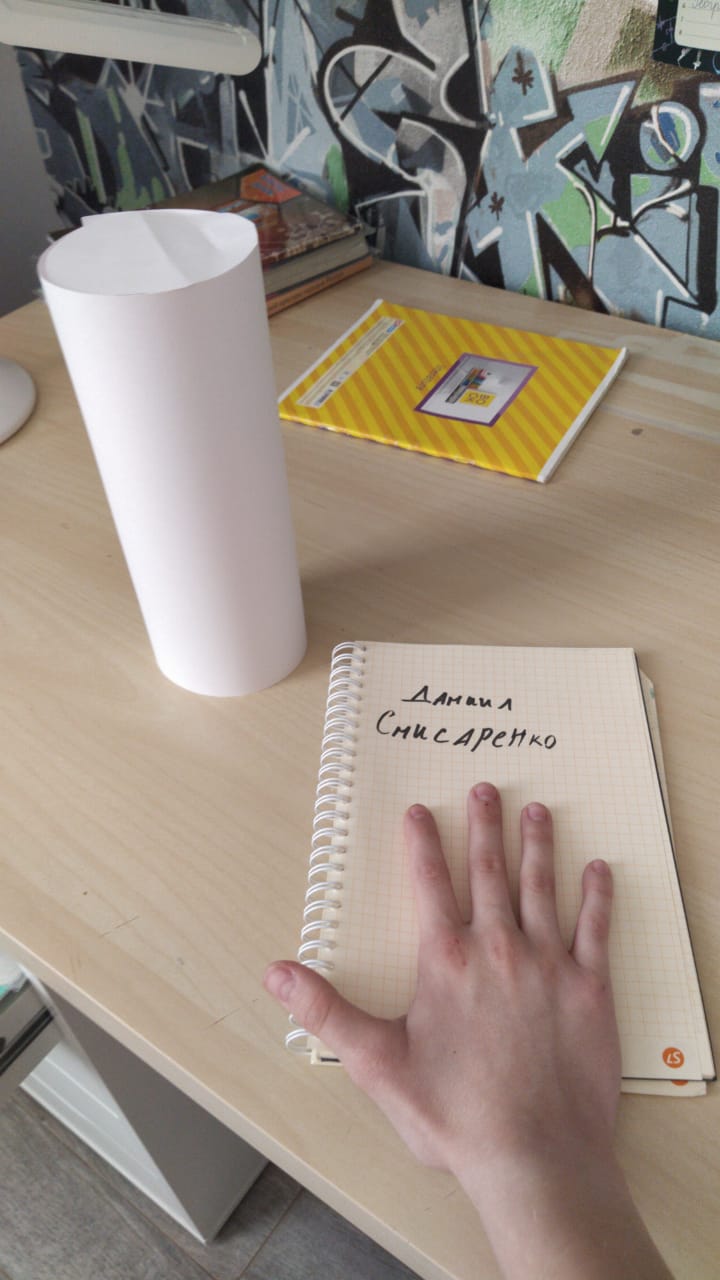 СНИСАРЕНКО ДАНИИЛ
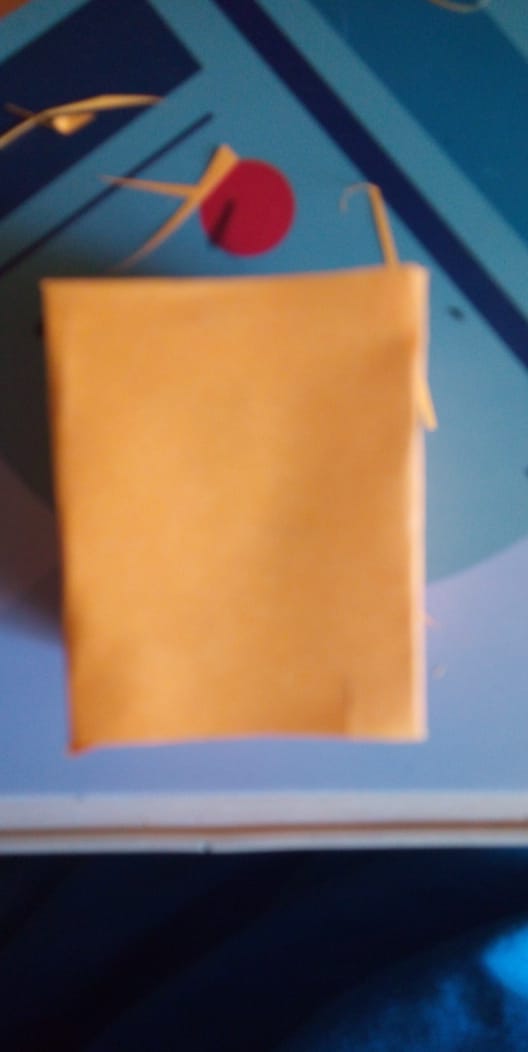 БАРОНКИН ТИМОФЕЙ